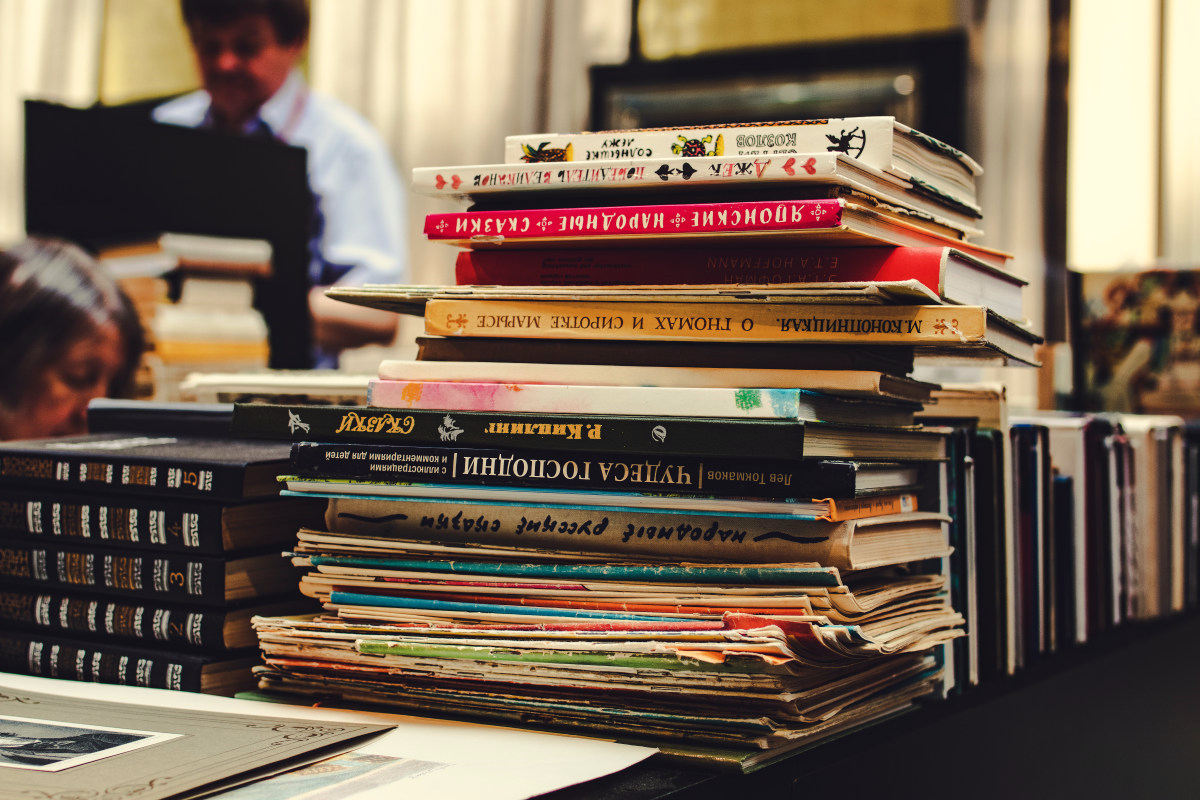 BY YUSHEN
第二十八章02    锐角三角函数
锐角三角形
TOPIC 28.1 ACUTE TRIANGLE (SINE, COSINE, TANGENT VALUE OF SPECIAL ANGLE)
（余弦、正弦）
主讲人
讲课时间
xippt
20XX
BY YUSHEN
难点
重点
01
02
03
学习目标
利用余弦、正切进行相关计算。
理解余弦、正切的概念。
1、理解余弦的概念。
2、理解正切的概念。
3、利用余弦、正切进行相关计算。
目录
CONTENTS
1
BY YUSHEN
LEARNING OBJECTIVES
学习目标
1、理解余弦的概念。
2、理解正切的概念。
3、利用余弦、正切进行相关计算。
PART TWO
B
A
C
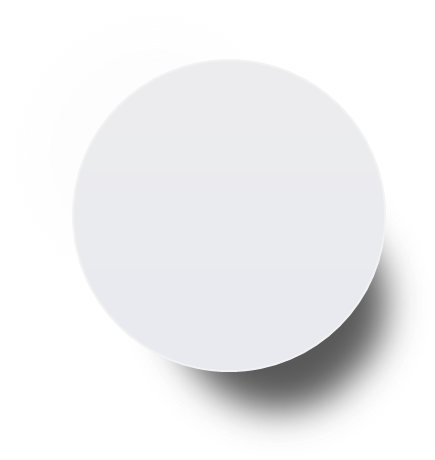 BY YUSHEN
01
探究与思考
如图，在Rt△ABC中，∠C=90°，当锐角A确定时，∠A的对边与斜边的比就随之确定.此时其他边之间的比是否也随之确定呢？
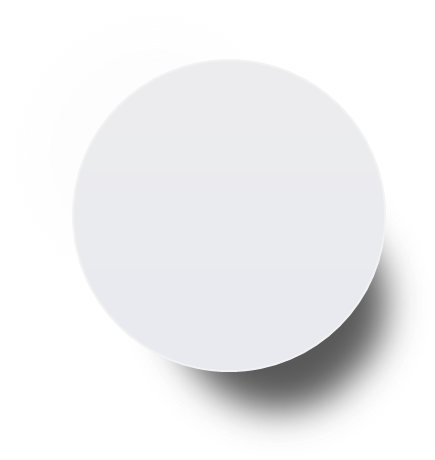 BY YUSHEN
01
探索与思考
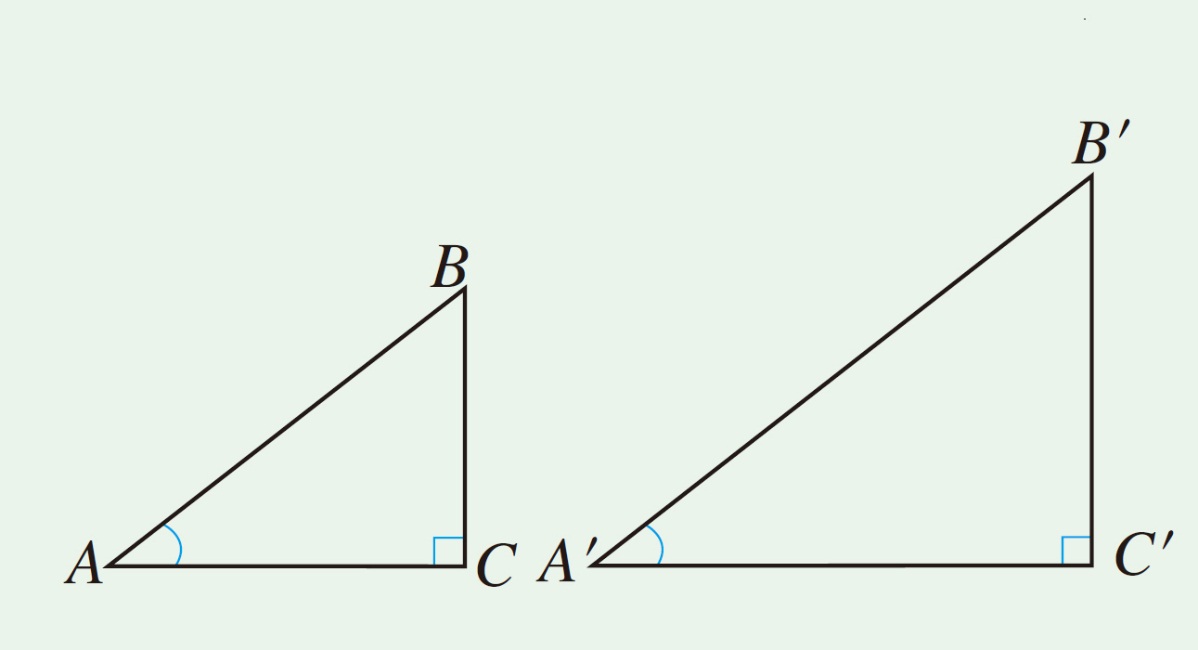 在直角三角形中，当锐角 A 的度数一定时，
不管三角形的大小如何，它的邻边与斜边的比是一个固定值．
B
斜边
c
a
对边
A
C
b
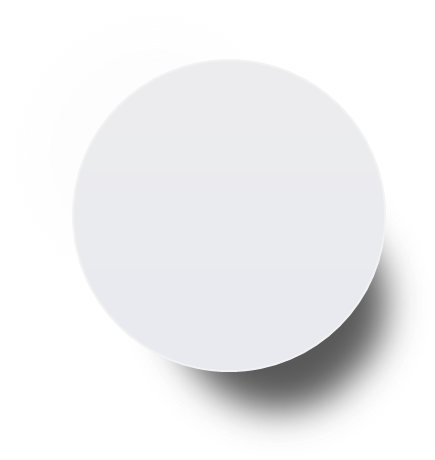 BY YUSHEN
01
余弦
在 Rt△ABC 中，∠C=90°，我们把锐角A的邻边与斜边的比叫做∠A的余弦，记作cosA.
邻边
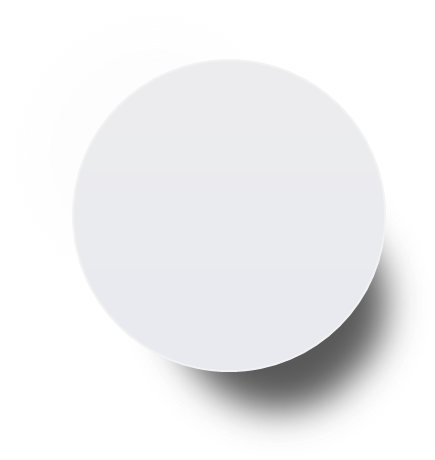 BY YUSHEN
01
正弦和余弦注意事项
1.sinA、cosA是在直角三角形中定义的，∠A是锐角(注意数形结合，构造直角三角形)。
2.sinA、cosA是一个比值（数值，无单位）。
3.sinA、cosA的大小只与∠A的大小有关，而与直角三角形的边长无关。
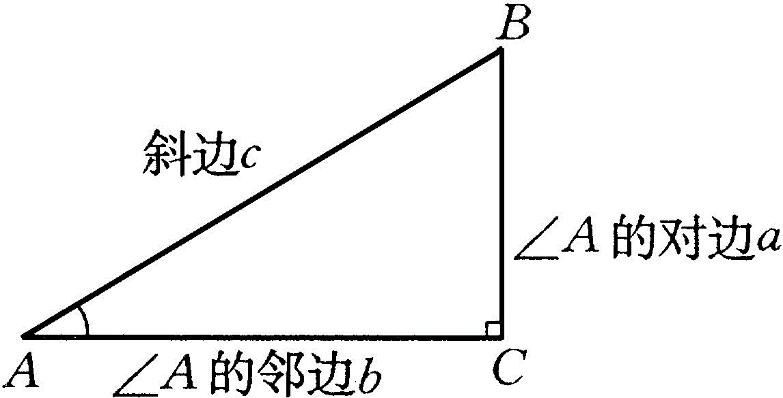 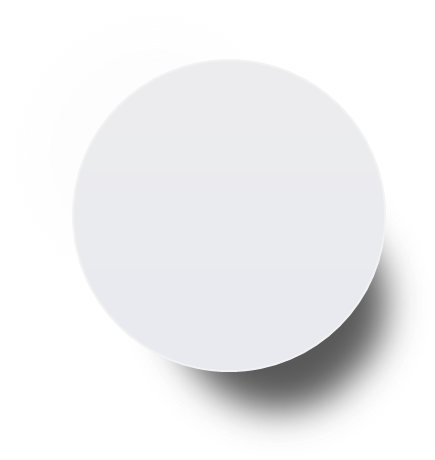 BY YUSHEN
01
探索与思考
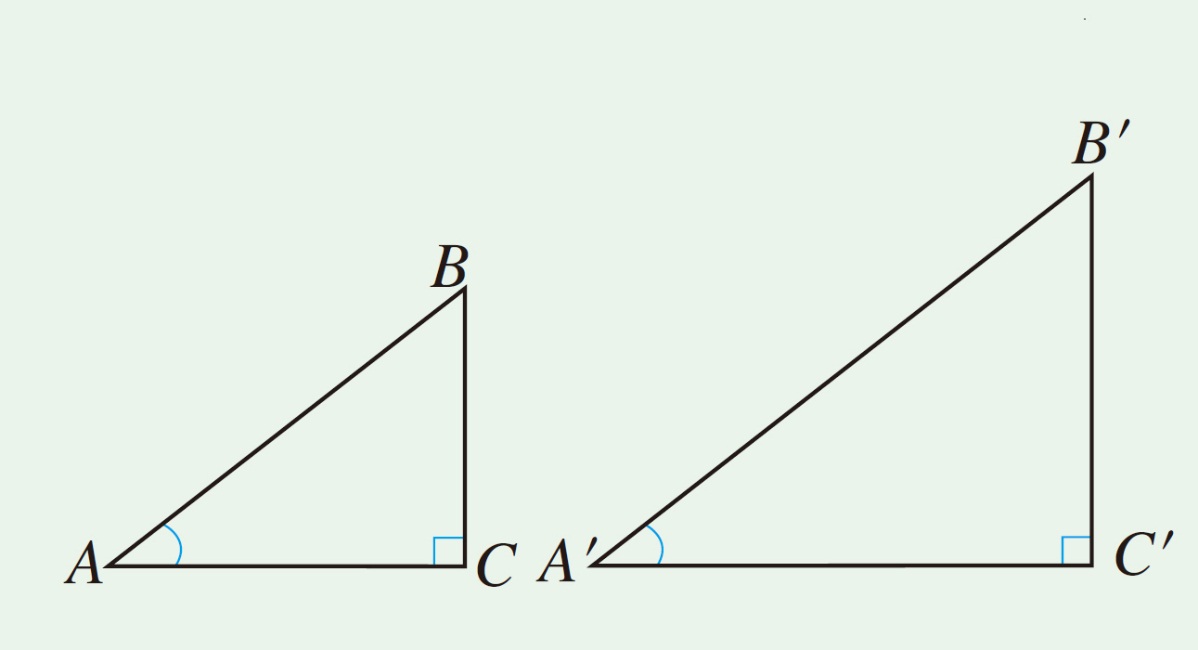 在直角三角形中，当锐角 A 的度数一定时，
不管三角形的大小如何，它的对边与邻边的比是一个固定值．
B
斜边
c
a
对边
A
C
b
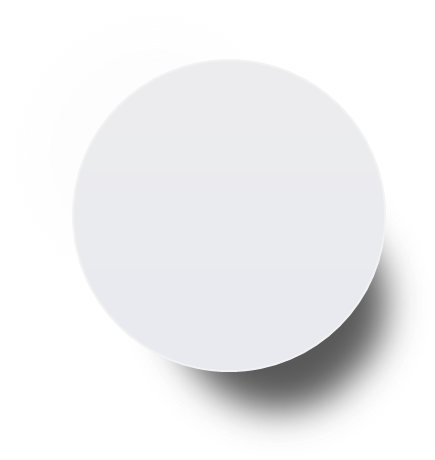 BY YUSHEN
01
正切
在 Rt△ABC 中，∠C=90°，我们把锐角A的对边与邻边的比叫做∠A的正切，记作tanA.
邻边
对于锐角A的每一个确定的值，
sinA、cosA、tanA都有唯一的确定的值与它对应，
所以把锐角A的正弦、余弦、正切
叫做∠A的锐角三角函数.
2
BY YUSHEN
HOMEWORK PRACTICE
练一练
1、理解余弦的概念。
2、理解正切的概念。
3、利用余弦、正切进行相关计算。
PART TWO
B
A
C
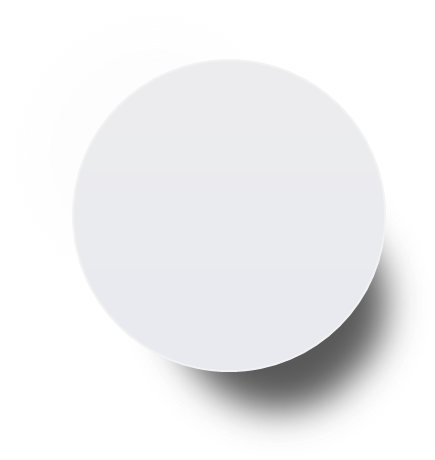 BY YUSHEN
02
练一练
在 Rt△ABC 中，∠C=90°，若∠A=30°且 BC=2，求cosA=?
B
A
C
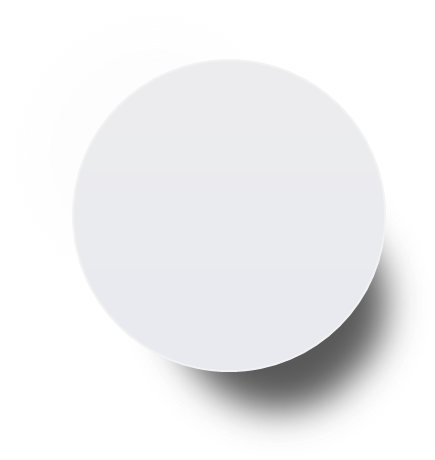 BY YUSHEN
02
练一练
在 Rt△ABC 中，∠C=90°，若∠A=45°且 BC=2，求cosA=?
若∠A=60°且AC=2，求cosA=?
B
A
C
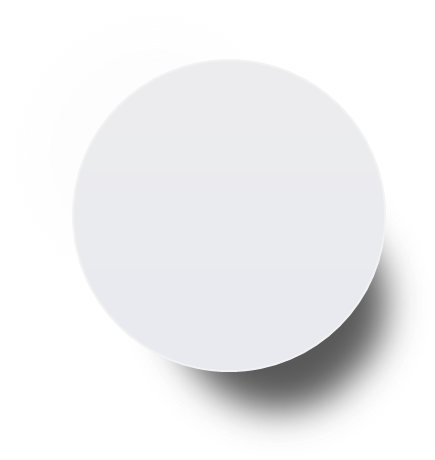 BY YUSHEN
02
练一练
在 Rt△ABC 中，∠C=90°，若∠A=30°且 BC=2，求tanA=?
B
A
C
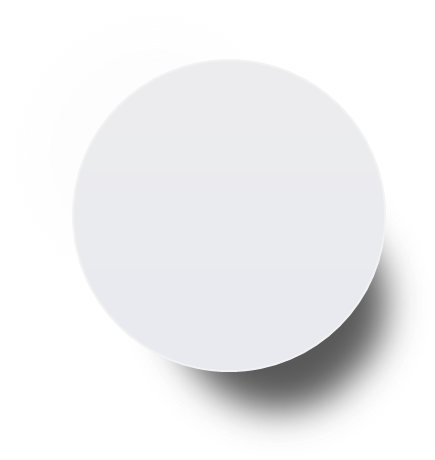 BY YUSHEN
02
练一练
在 Rt△ABC 中，∠C=90°，若∠A=45°且 BC=2，求tanA=?
若∠A=60°，求tanA=?
B
A
C
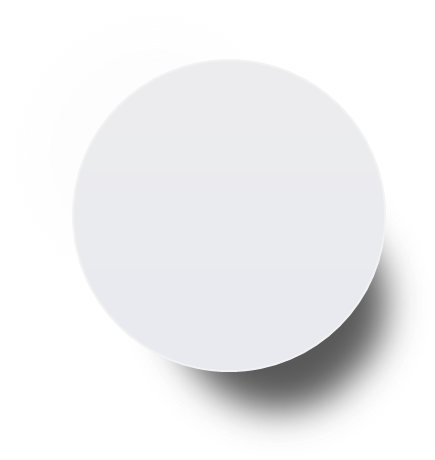 BY YUSHEN
02
练一练
在 Rt△ABC 中，∠C=90°，若AB=10，BC=6，求tanA，sinA，cosA的值?
B
A
C
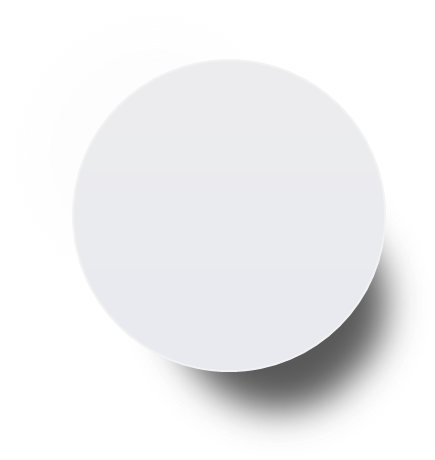 BY YUSHEN
02
变式
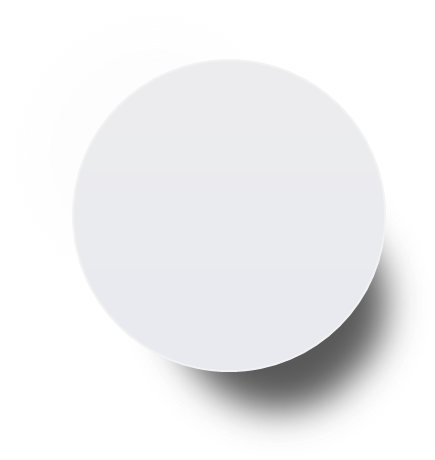 BY YUSHEN
02
练一练
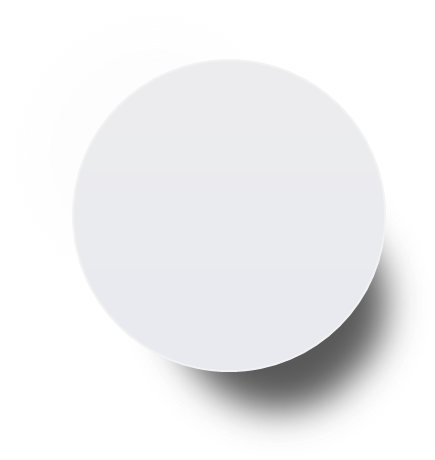 BY YUSHEN
02
练一练
4．（2019·四川东辰国际学校中考模拟）如图，正方形网格中每个小正方形的边长都是1，若点A、B、C都在格点上，则tan∠BAC的值是_____．
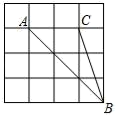 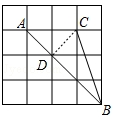 版权声明
感谢您下载xippt平台上提供的PPT作品，为了您和xippt以及原创作者的利益，请勿复制、传播、销售，否则将承担法律责任！xippt将对作品进行维权，按照传播下载次数进行十倍的索取赔偿！
  1. 在xippt出售的PPT模板是免版税类(RF:
Royalty-Free)正版受《中国人民共和国著作法》和《世界版权公约》的保护，作品的所有权、版权和著作权归xippt所有,您下载的是PPT模板素材的使用权。
  2. 不得将xippt的PPT模板、PPT素材，本身用于再出售,或者出租、出借、转让、分销、发布或者作为礼物供他人使用，不得转授权、出卖、转让本协议或者本协议中的权利。
BY YUSHEN
利用余弦、正切
进行相关计算
01
02
03
理解余弦的概念
理解正切的概念
课后回顾
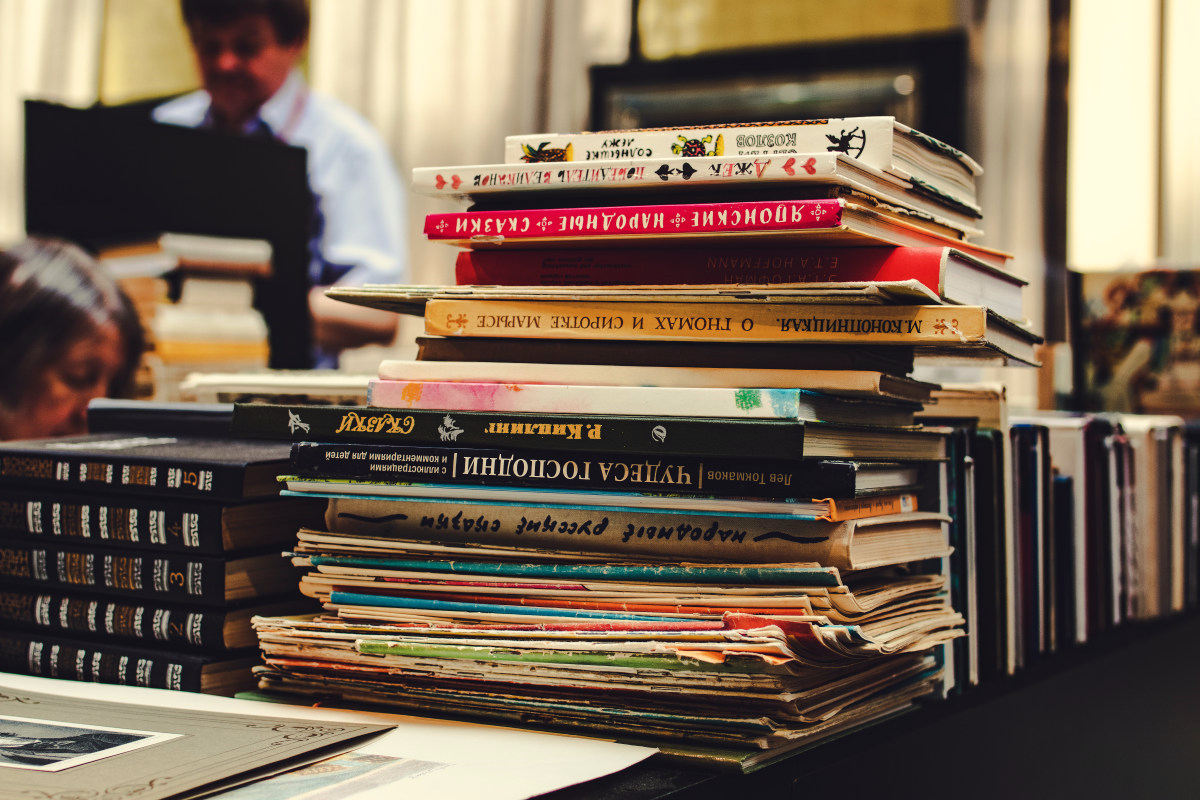 BY YUSHEN
第二十八章02    锐角三角函数
谢谢观看！
TOPIC 28.1 ACUTE TRIANGLE (SINE, COSINE, TANGENT VALUE OF SPECIAL ANGLE)
（余弦、正弦）
主讲人
讲课时间
xippt
20XX